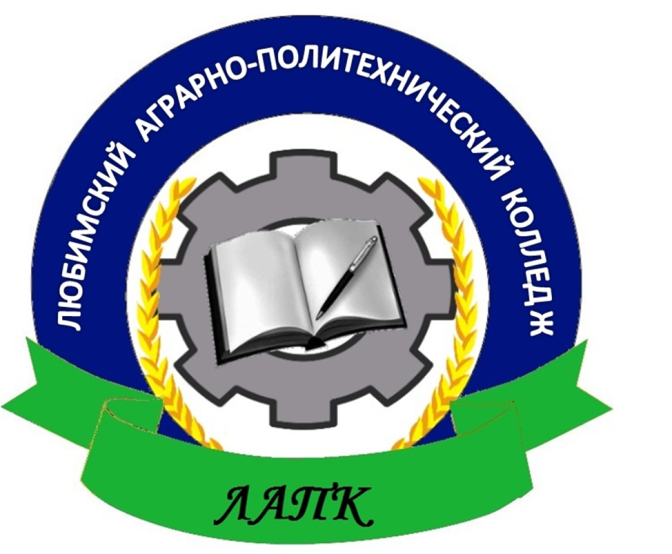 Взаимодействие с бизнесом как фактор эффективной деятельности профессиональной образовательной организации
А. В. Дмитриев
директор ГПОАУ ЯО Любимского аграрно-политехнического колледжа
г. Ярославль 25.08.2016г.
Пути повышения эффективности деятельности Любимского аграрно-политехнического колледжа
Интеграция профессионального образования и производства
Ресурсный центр
WorldSkills Russia
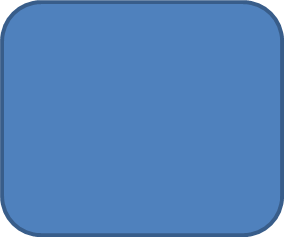 Команда профессионалов
Любимский аграрно-политехнический колледж
Специализированный центр компетенции
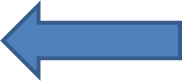 Непрерывное образование
ЯГСХА
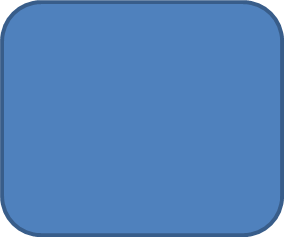 Центр сертификации профессиональных квалификаций
Дуальное образование
Послание Федеральному собранию РФ 12 декабря 2013г
«…следует перенастроить всю систему профессионального образования. Очень многое можно заимствовать из собственного опыта, естественно, на новом уровне. Имею ввиду что? ..Главный принцип – обучение на реальном производстве, когда теория подкрепляет практические навыки…"                        В.В. Путин, президент Российской Федерации
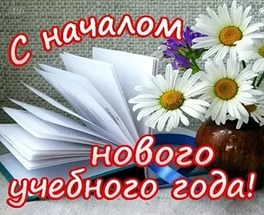